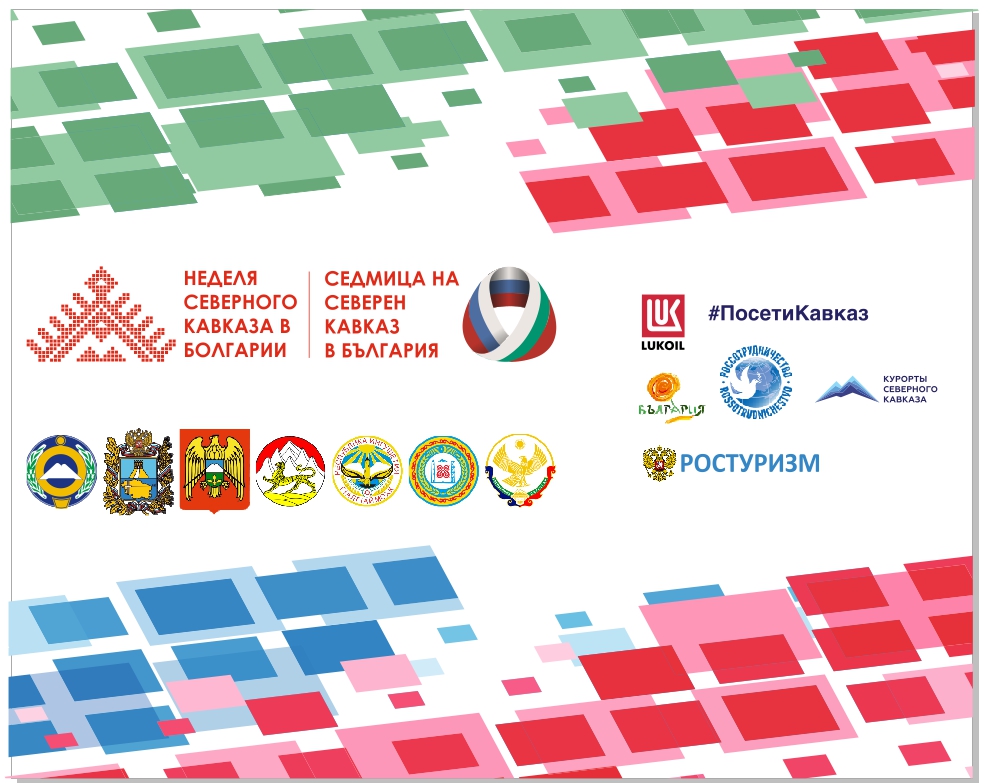 ВОЛОНТЕРЫ ГОСТЕПРИИМСТВА В БОЛГАРИИ
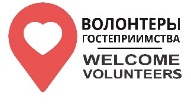 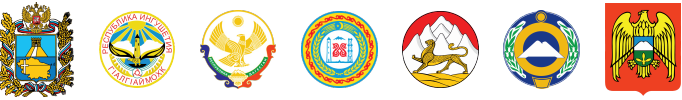 Неделя Северного Кавказа в Болгарии. Прибытие делегации
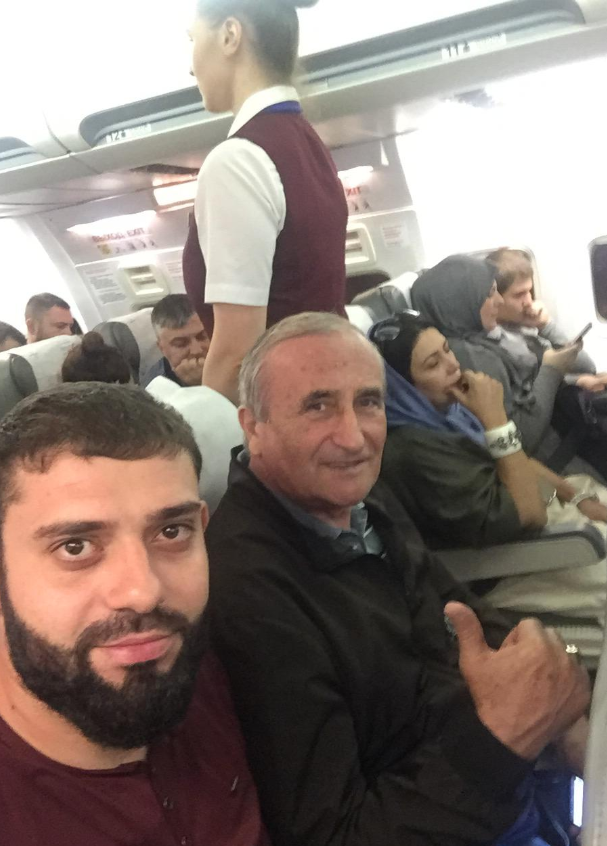 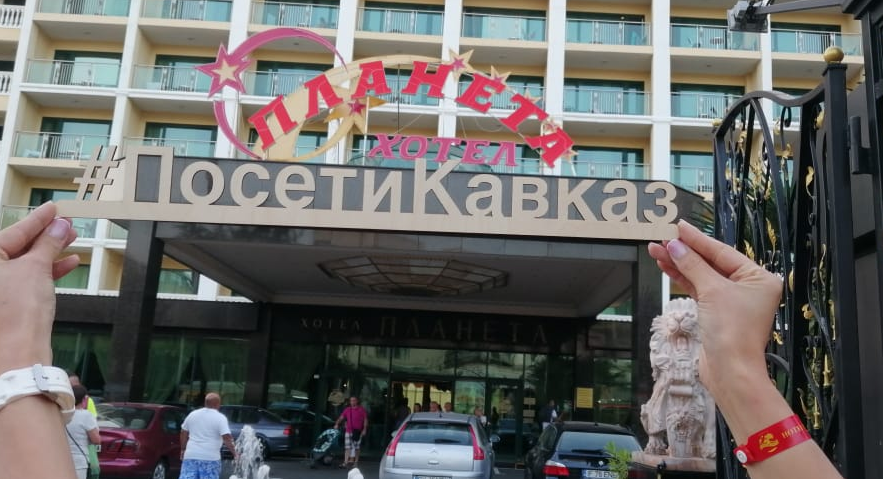 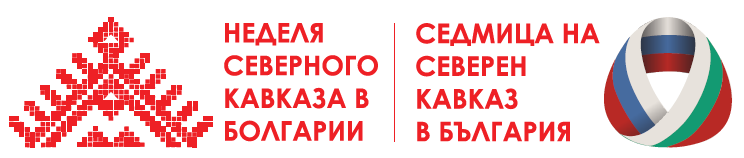 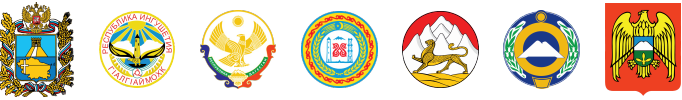 Неделя Северного Кавказа в Болгарии: Культурная программа. Экскурсия в исторический музей город - музей Несебр
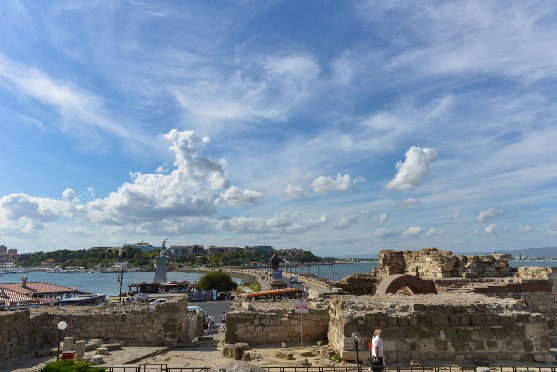 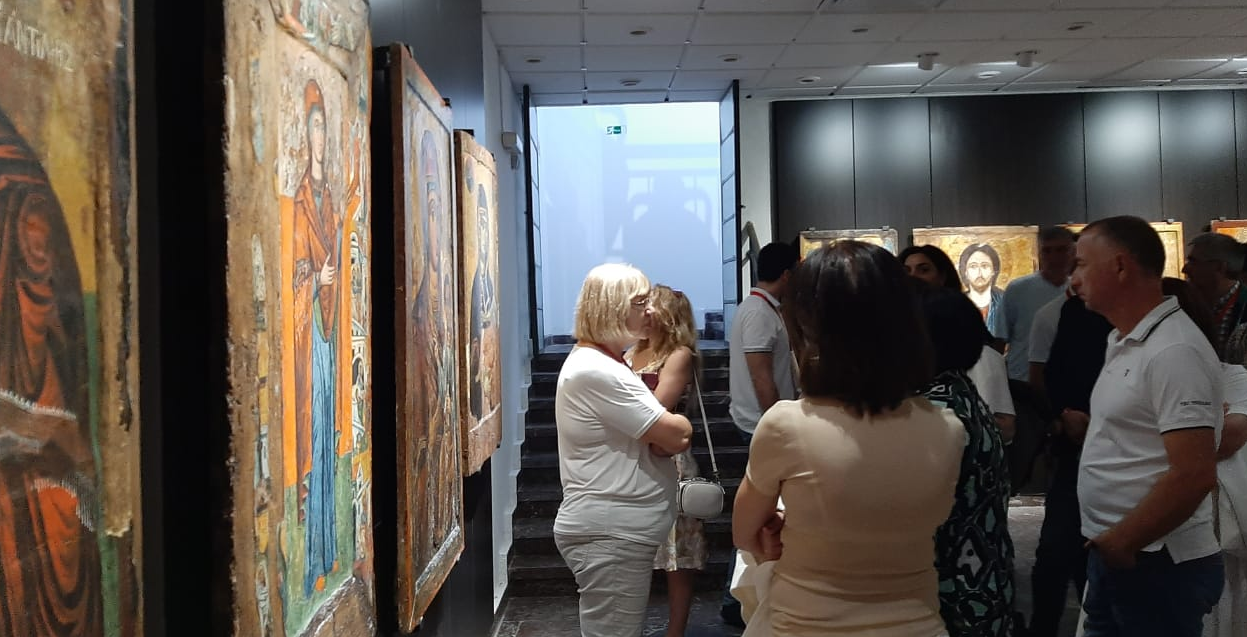 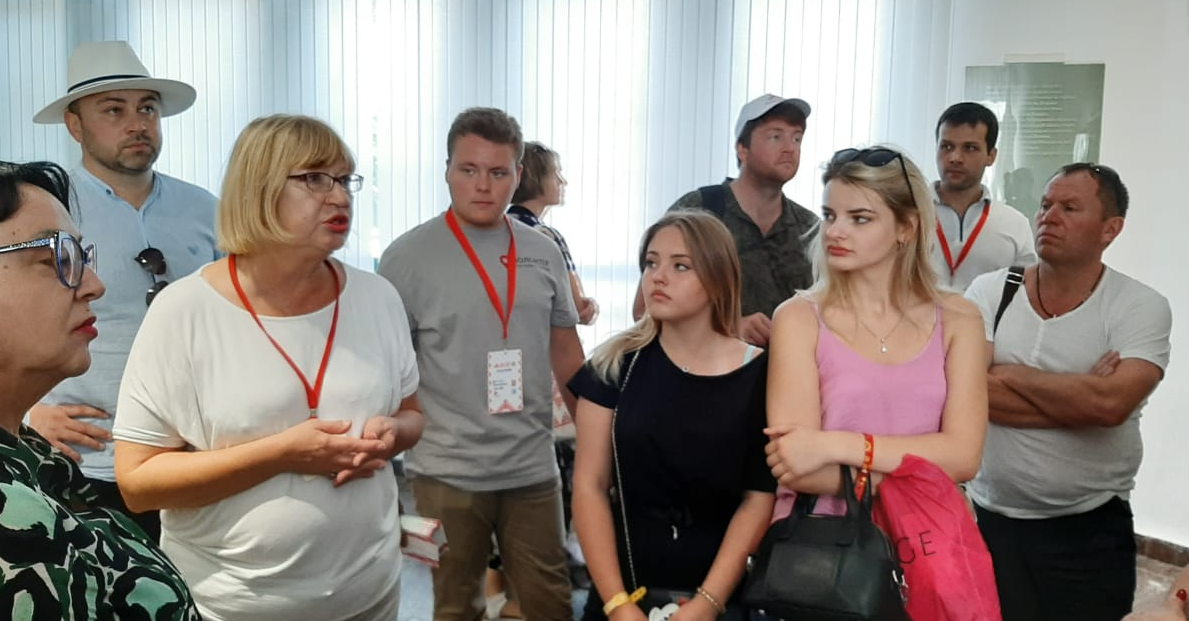 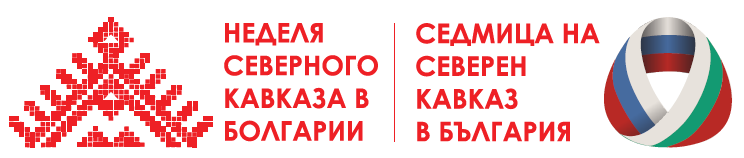 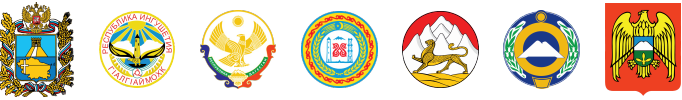 Неделя Северного Кавказа в Болгарии. Культурная программа. Концерт в г. Несебр
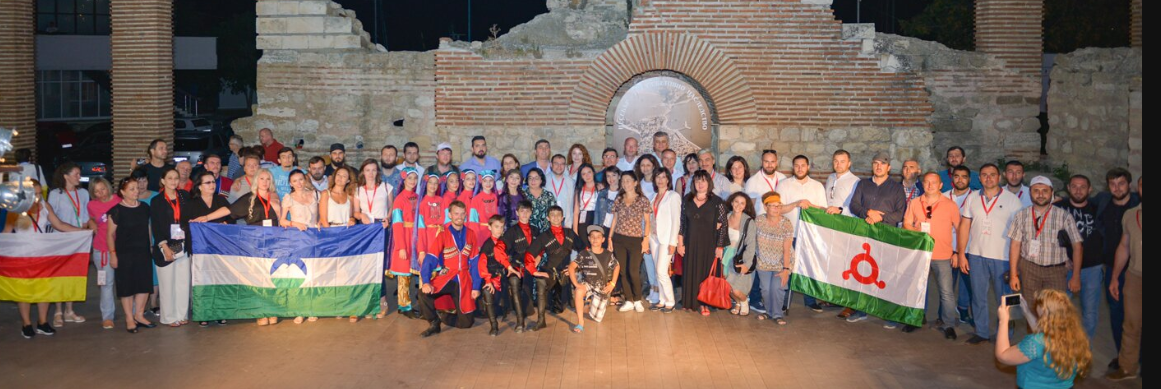 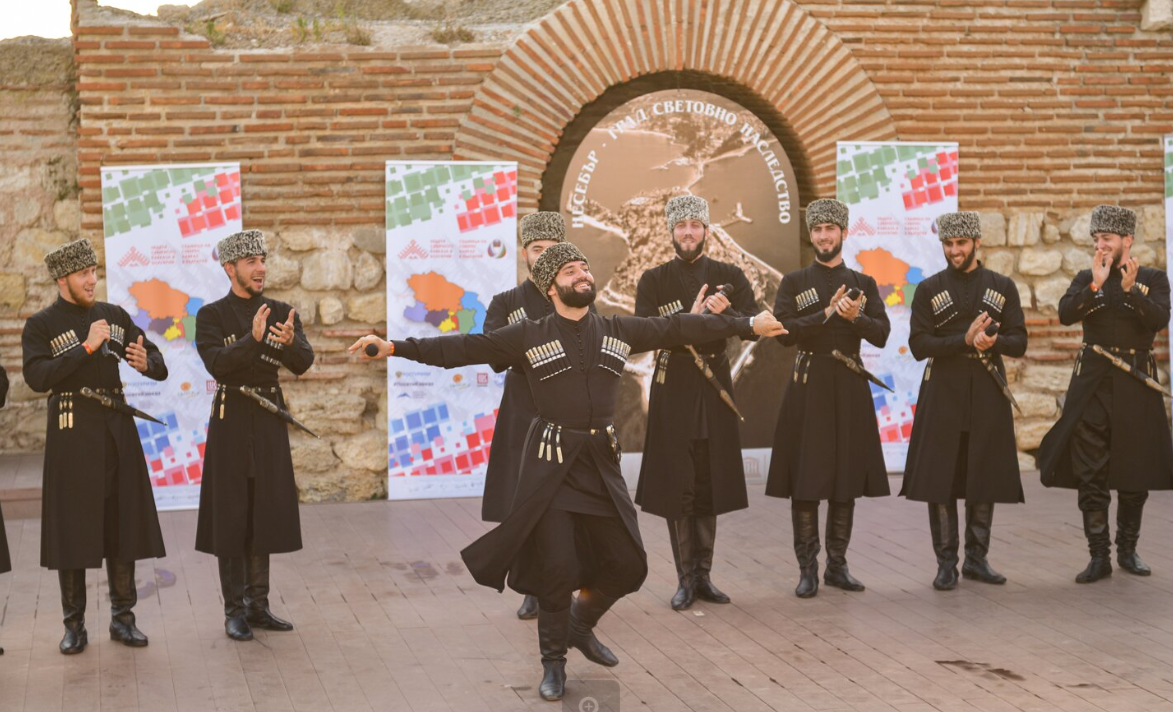 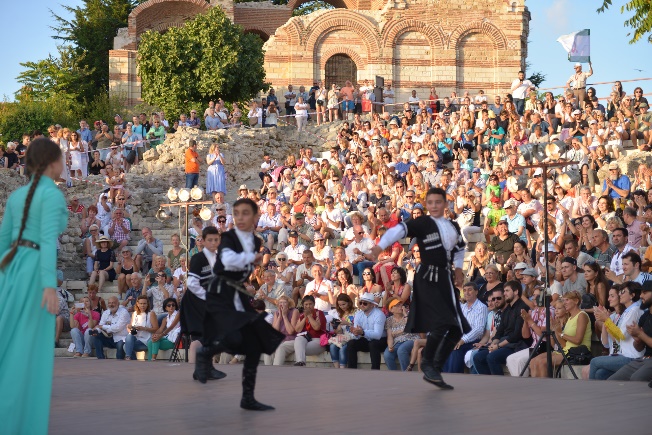 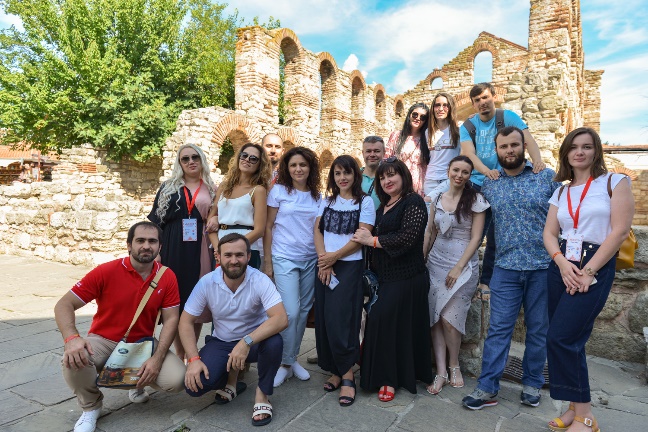 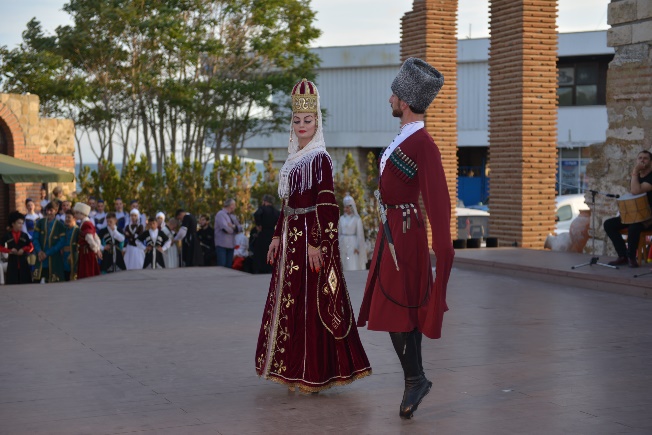 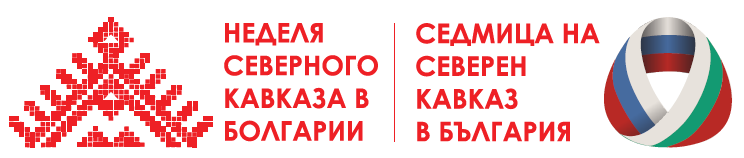 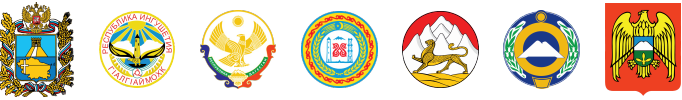 Неделя Северного Кавказа в Болгарии Культурная программа. Концерт в г. Несебр
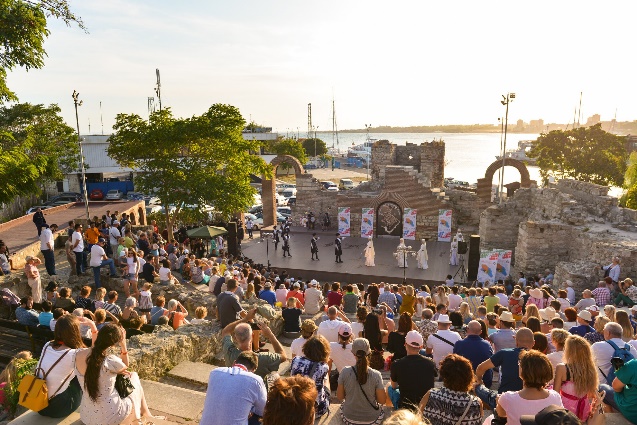 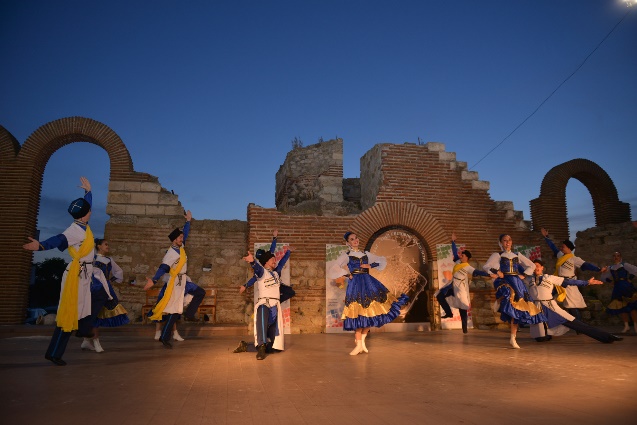 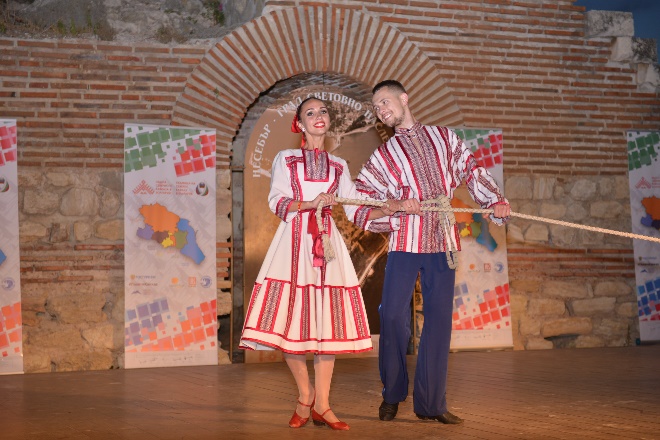 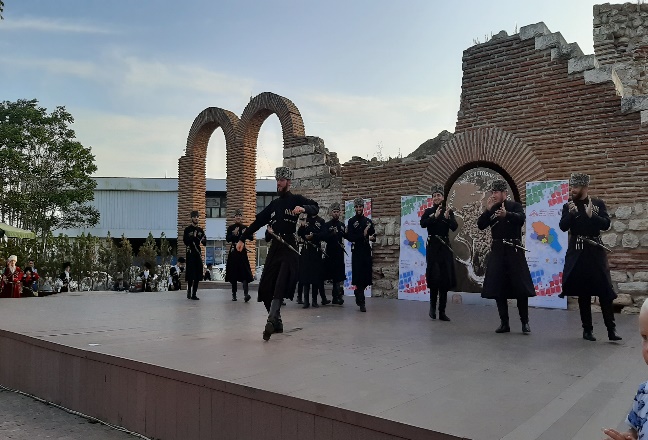 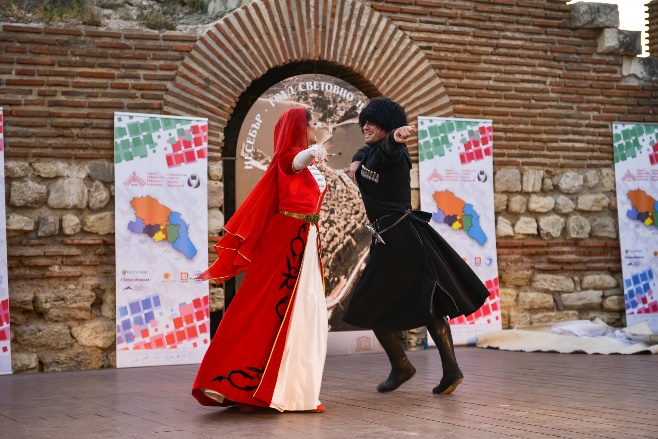 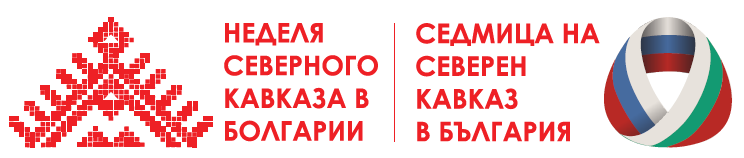 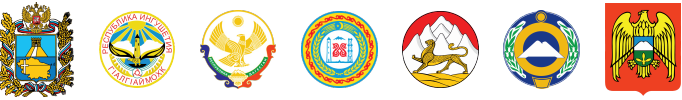 Неделя Северного Кавказа в Болгарии. Волонтерская программа, Волонтеры гостеприимства в г. Несебр
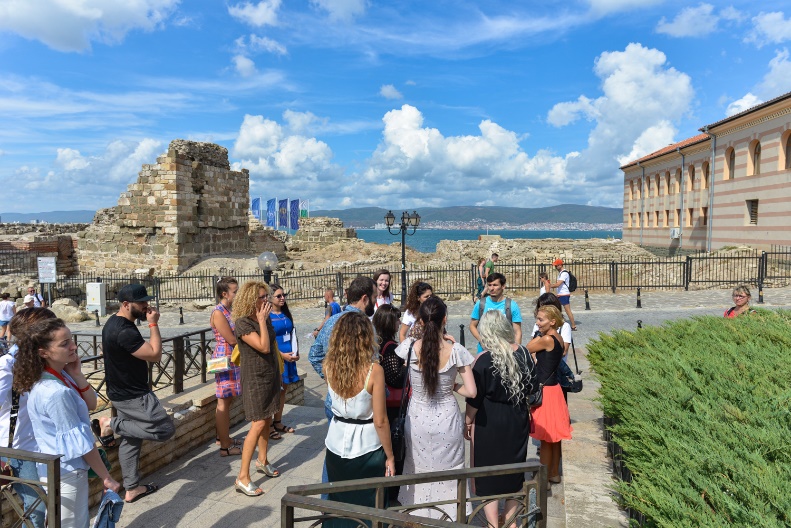 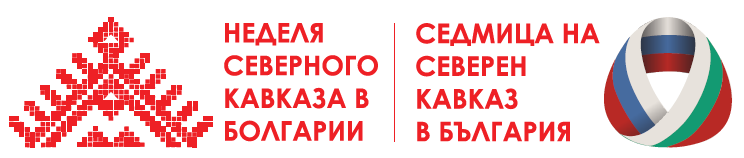 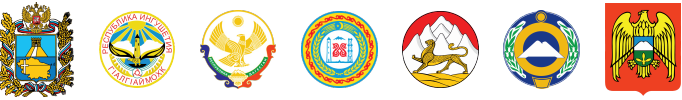 Неделя Северного Кавказа в Болгарии.Деловая программа. Рабочий визит в оздоровительный лагерь «Камчия», подписание меморандума о сотрудничестве
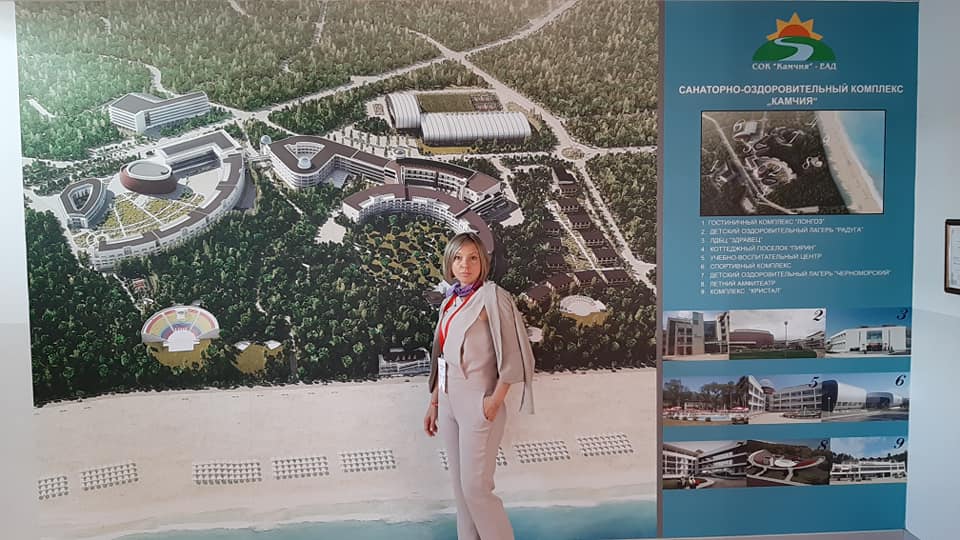 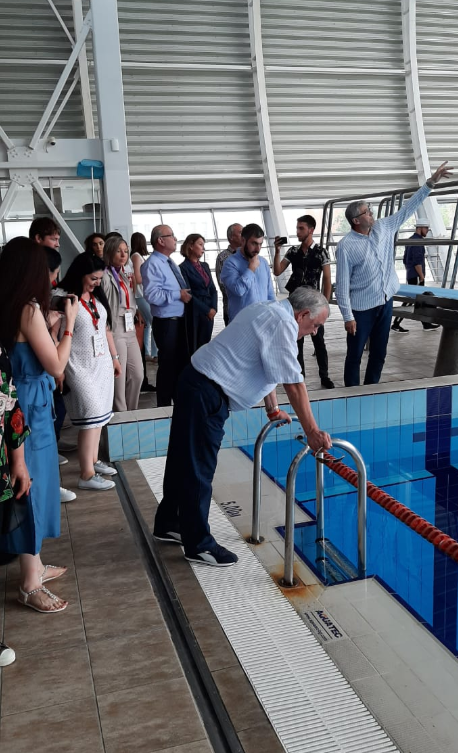 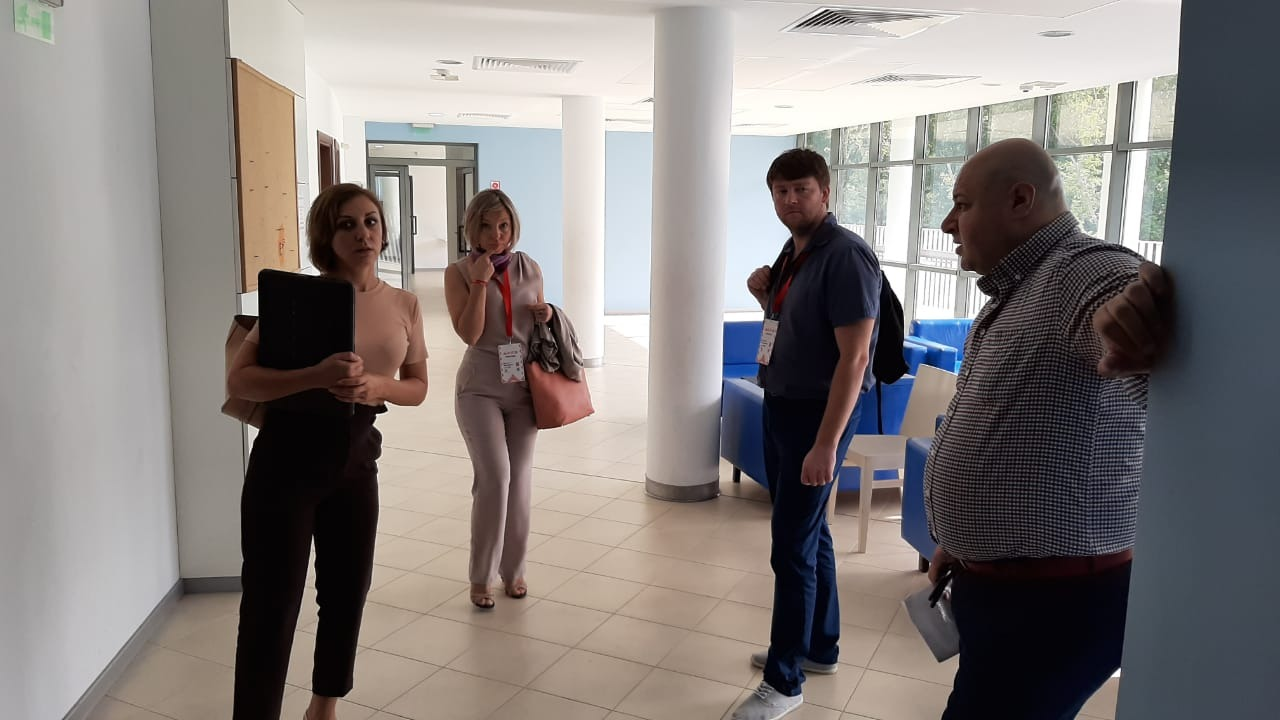 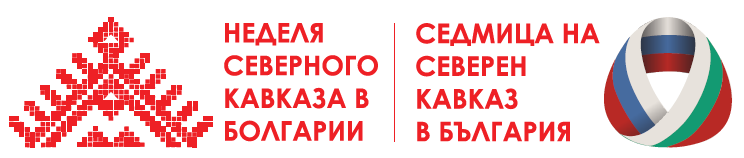 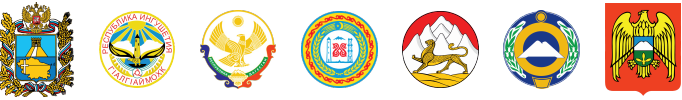 Неделя Северного Кавказа в Болгарии.Деловая программа. Рабочий визит в Спортивный комплекс «Камчия»
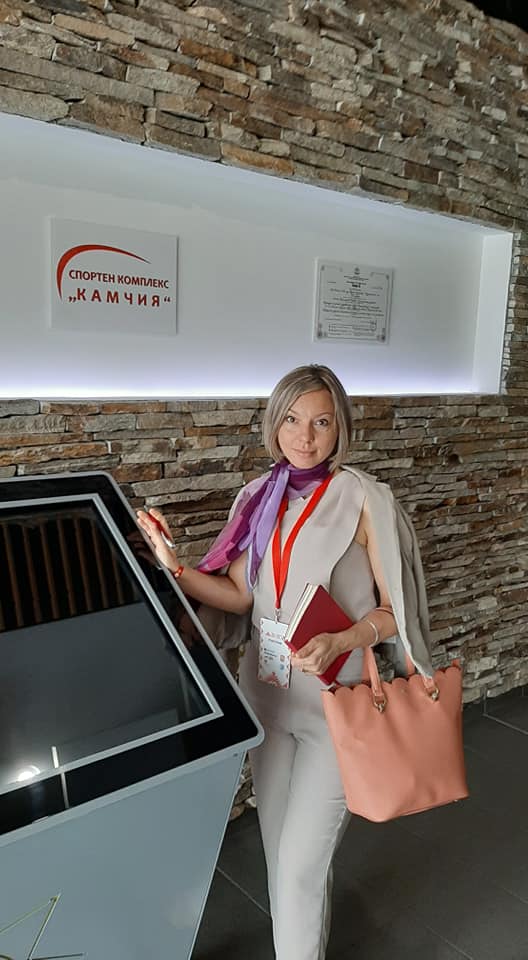 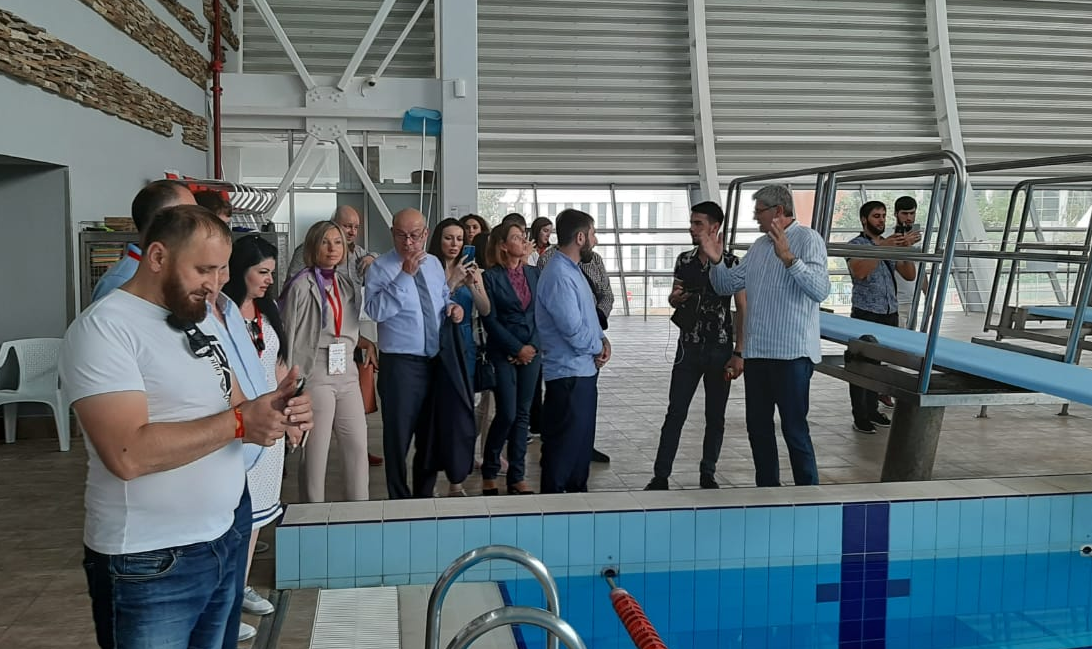 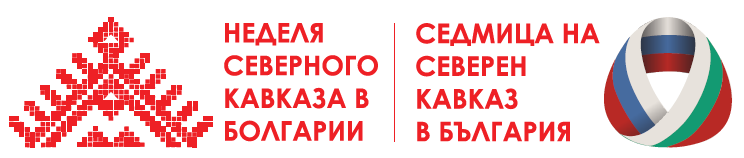 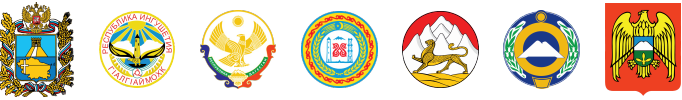 Неделя Северного Кавказа в Болгарии.Деловая программа. Рабочий визит в Образовательный центр им. Юрия Гагарина
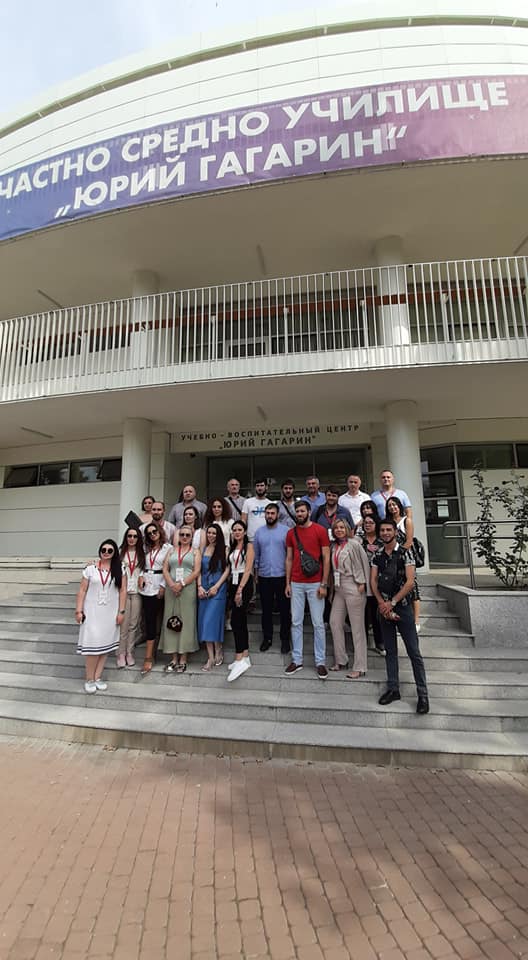 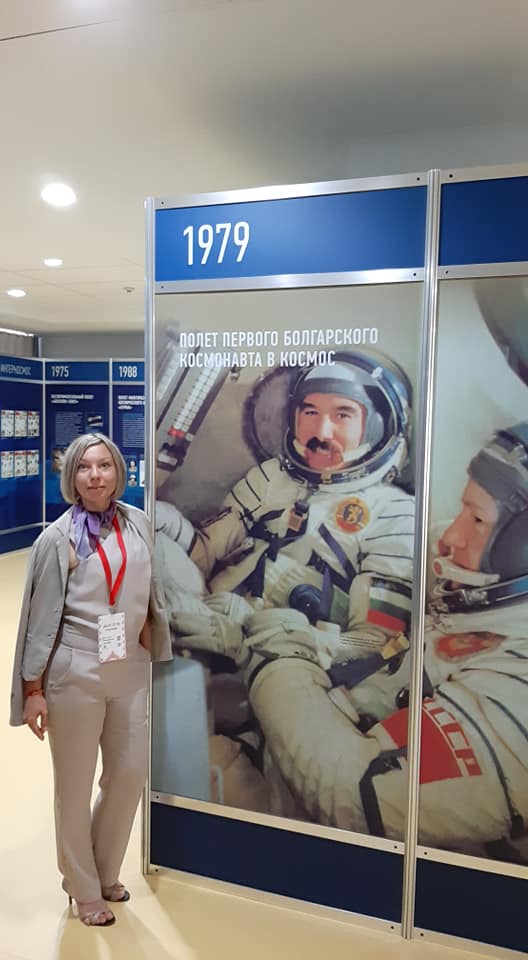 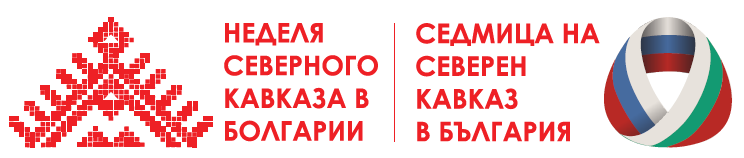 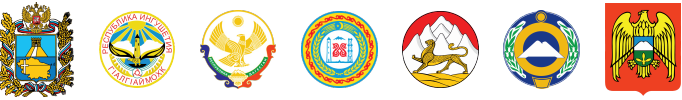 Неделя Северного Кавказа в Болгарии. Культурная программа. Концерт в  Золотых песках
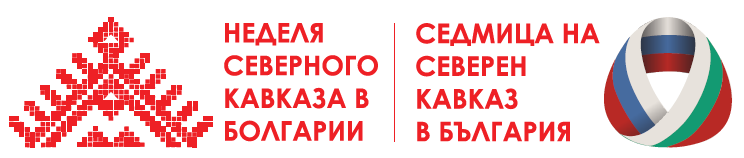 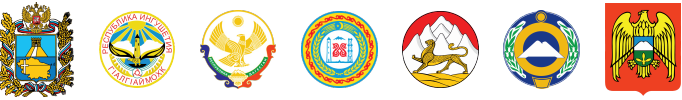 Неделя Северного Кавказа в Болгарии. Культурная программа. Концерт в  Варне
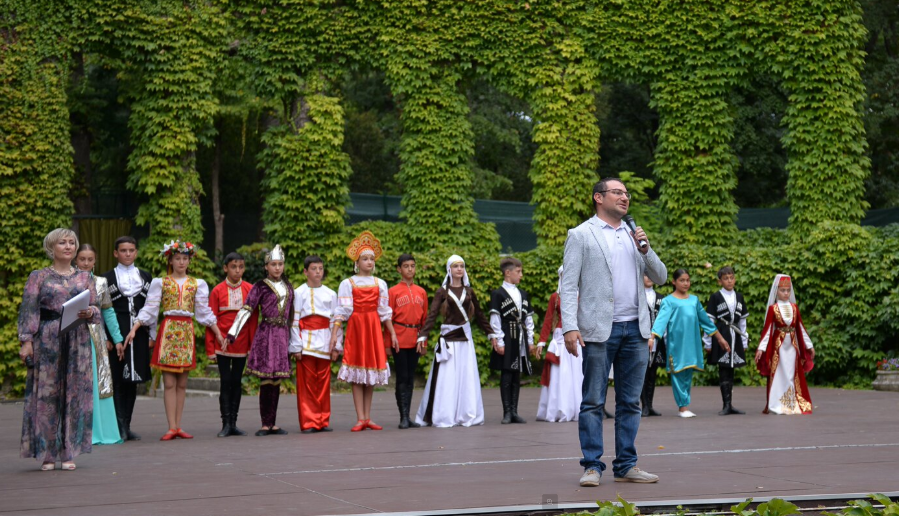 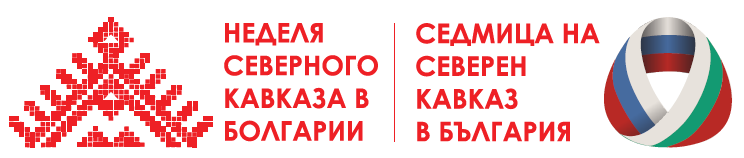 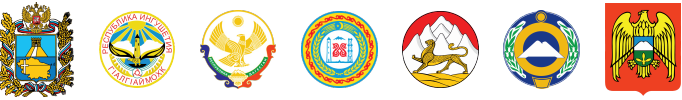 Неделя Северного Кавказа в Болгарии. Волонтерская программа. Волонтеры гостеприимства в г. Варна и Золотые Пески.
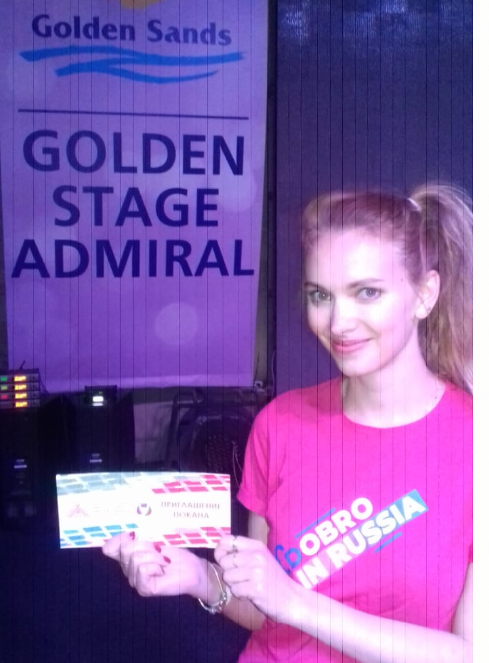 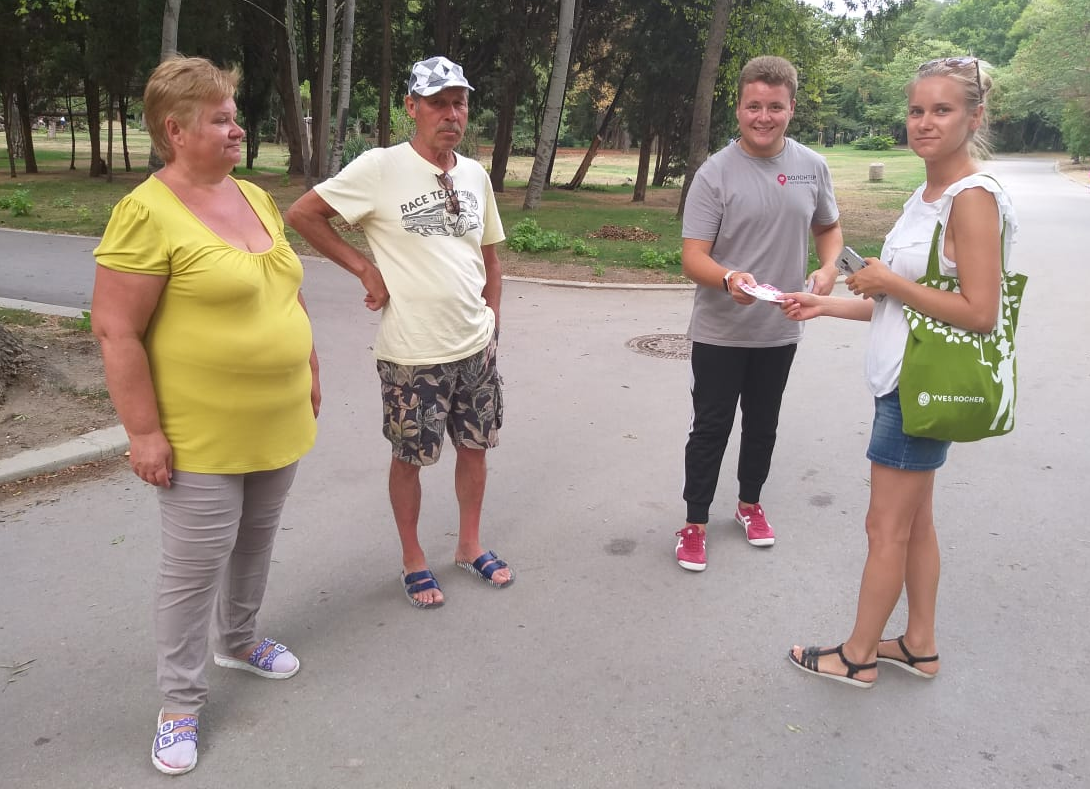 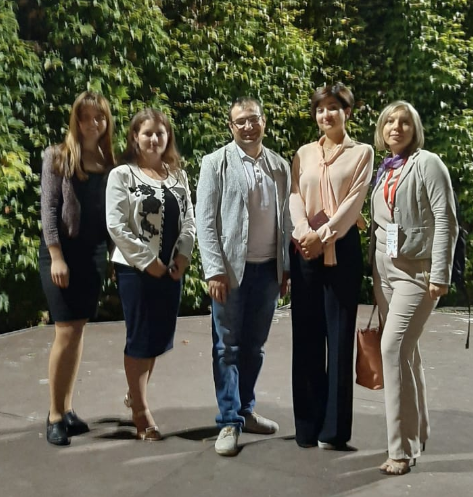 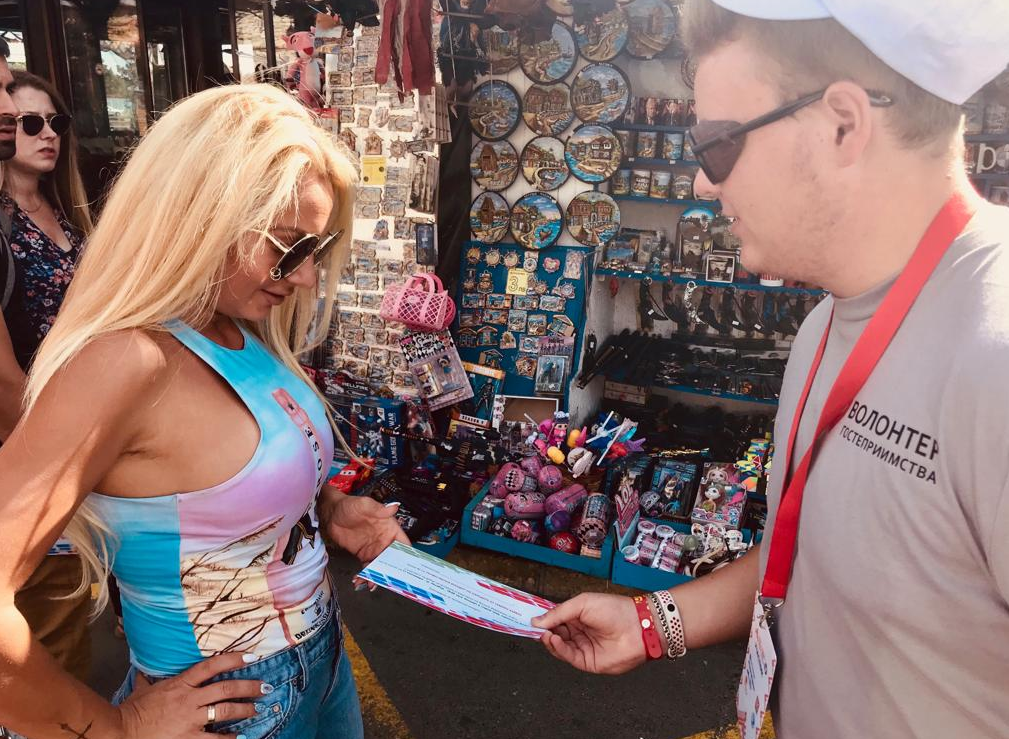 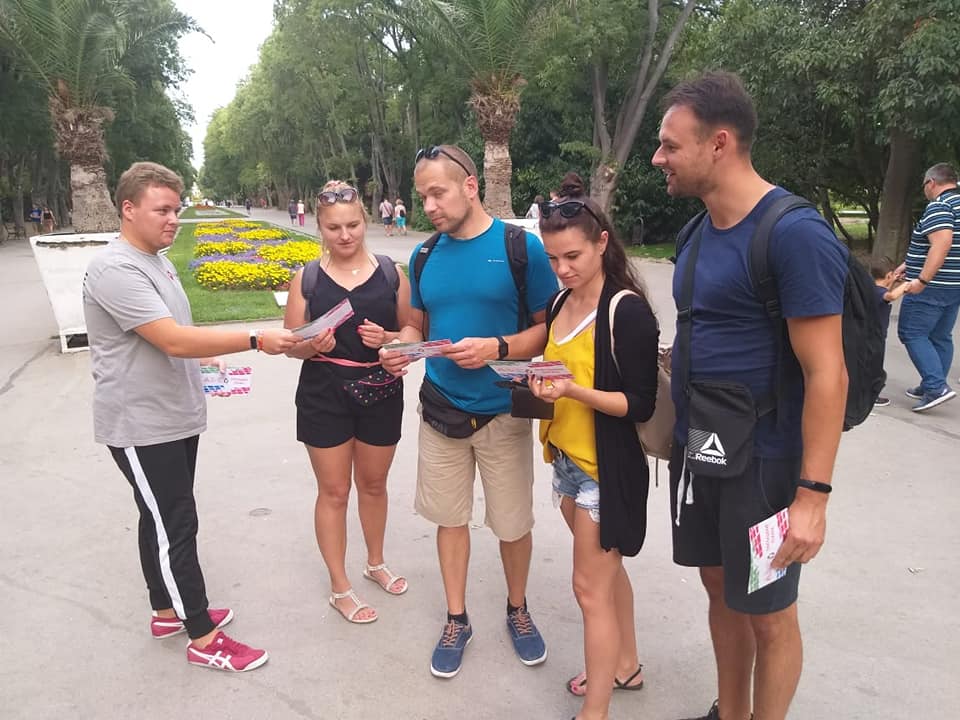 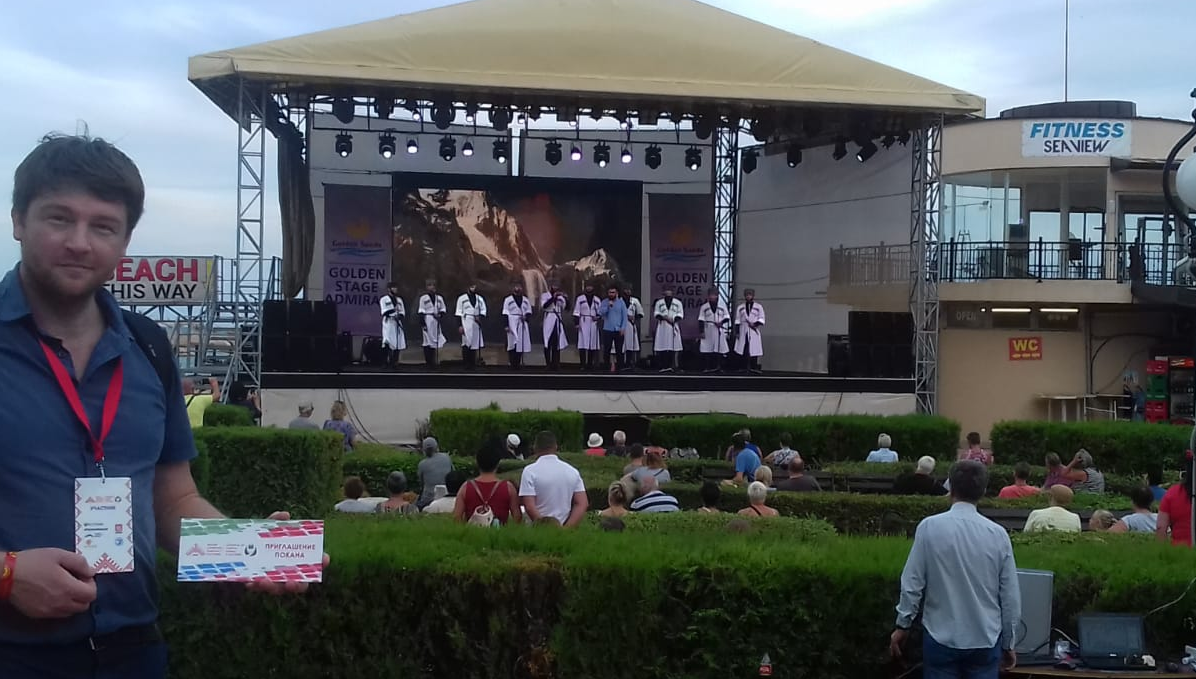 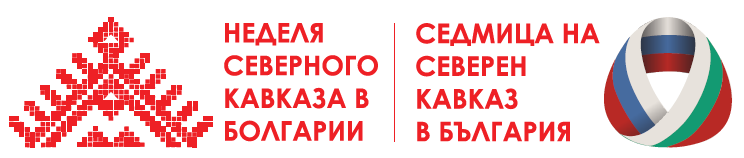